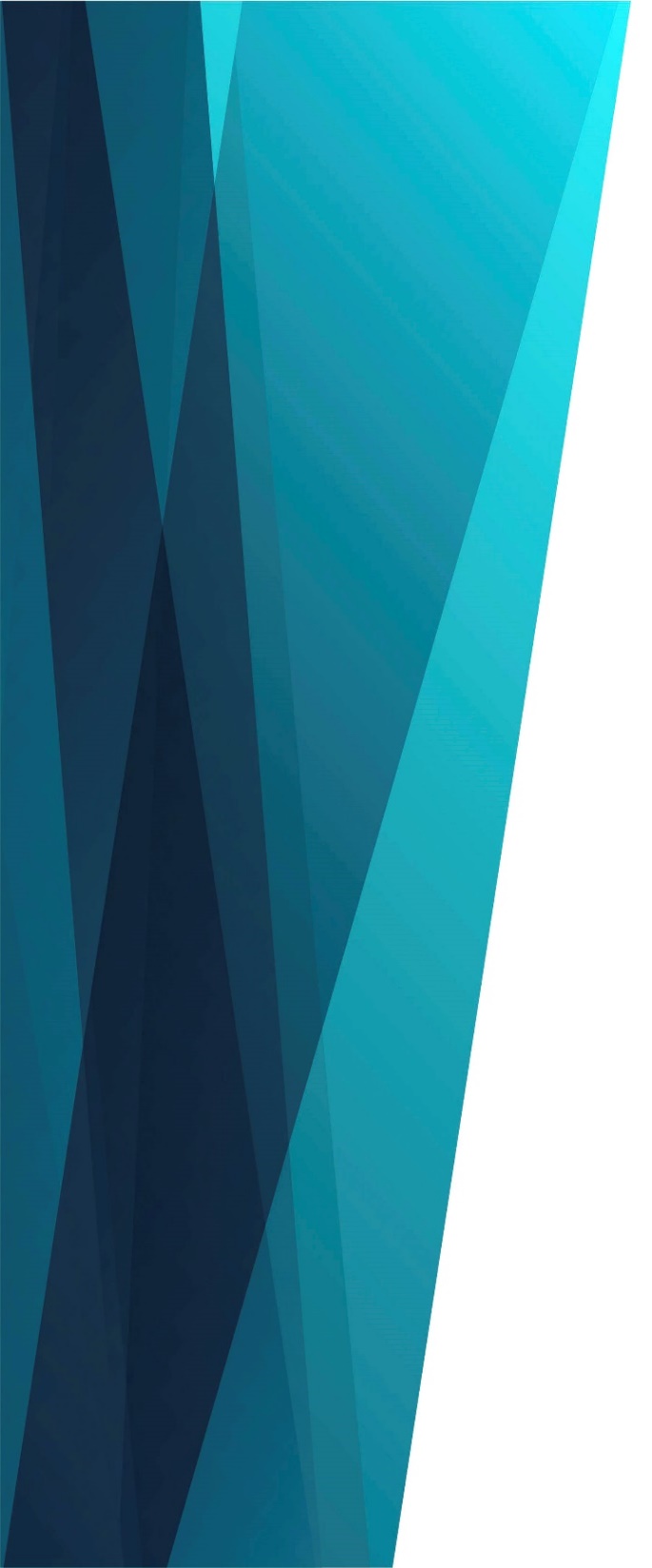 Мы одна семья
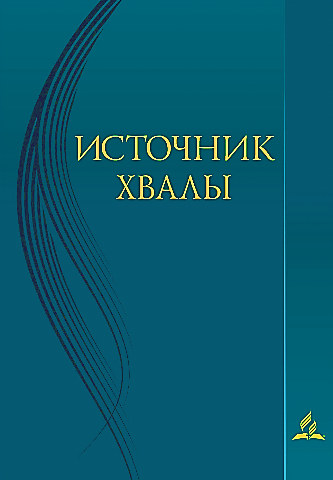 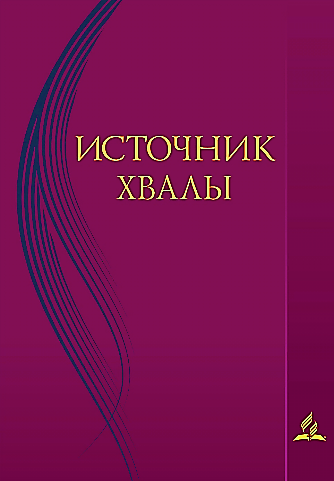 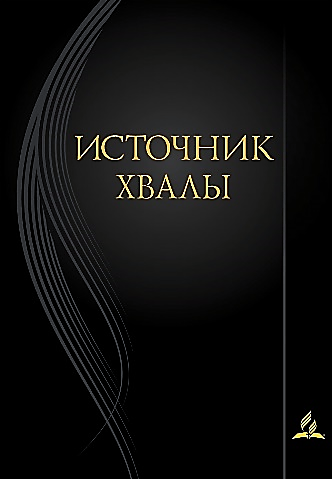 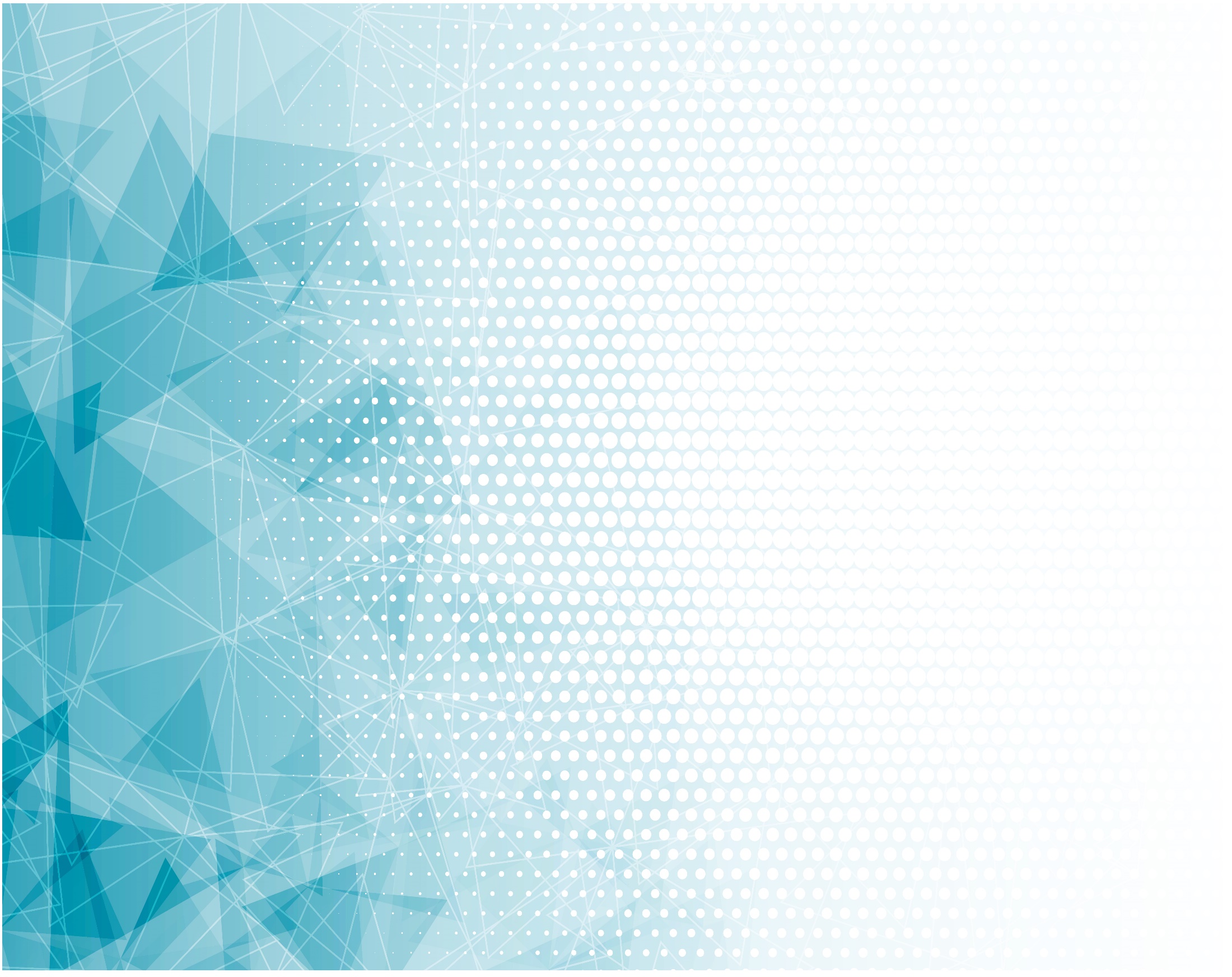 Счастье там, 
Где Бог живёт,
У Него источник жизни.
Возрастая в Нём одном,
Вместе мы
Придём в Отчизну.
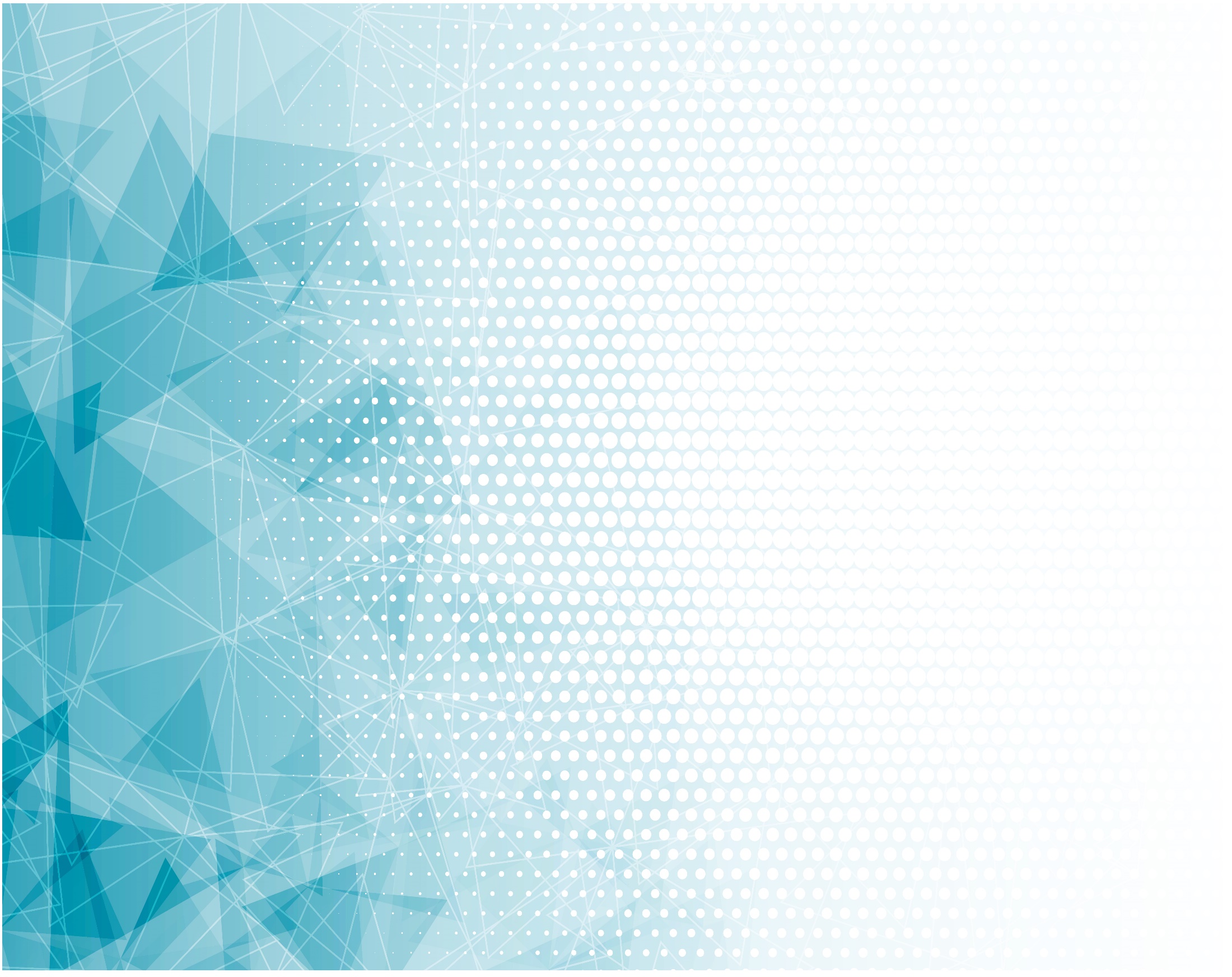 Припев:
Мы одна семья,
В Нём едины мы,
Когда цель одна,
В Нём едины я и ты!
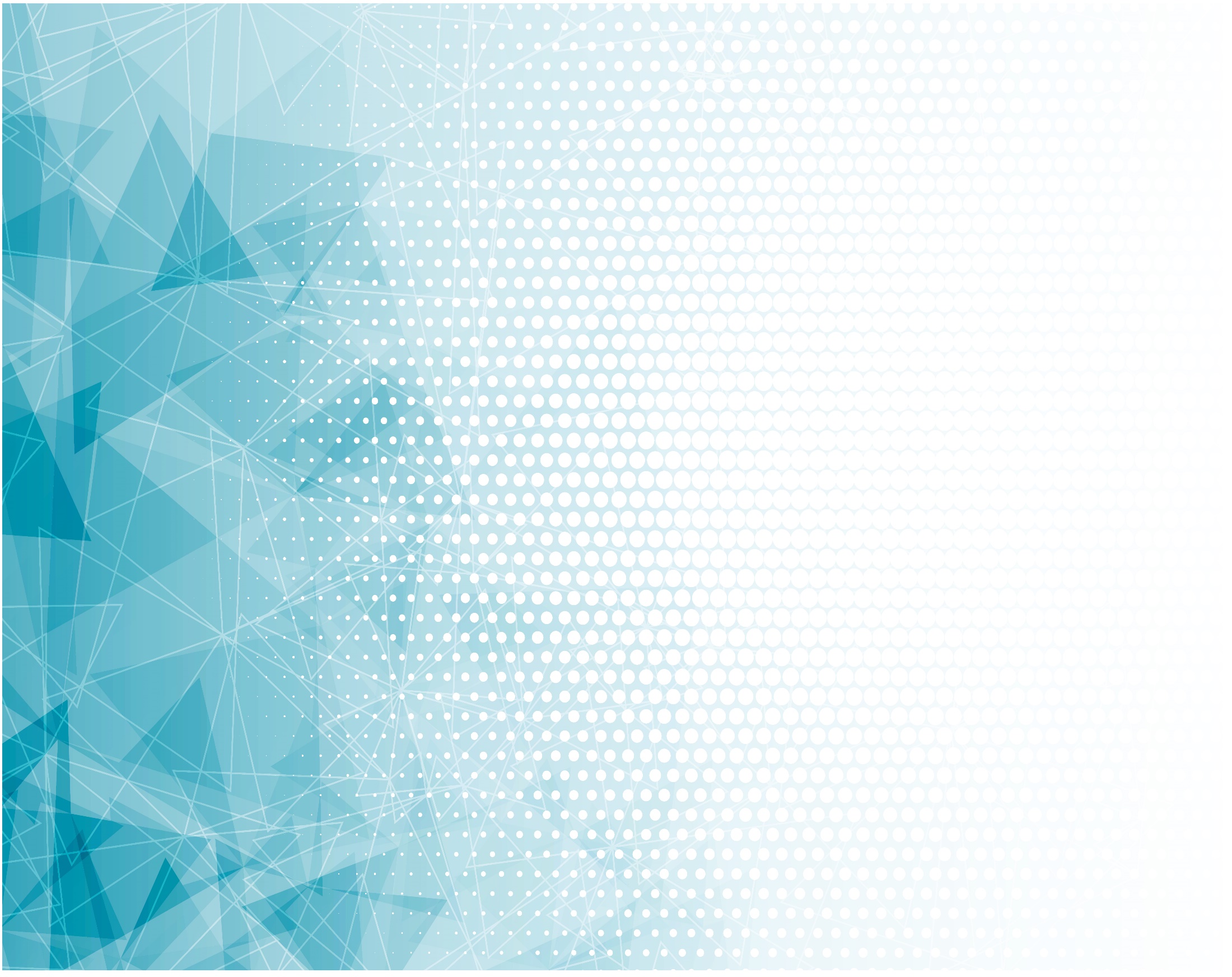 Счастье там, 
Где Бог живёт,
У Него источник жизни.
Возрастая в Нём одном,
Вместе мы
Придём в Отчизну.
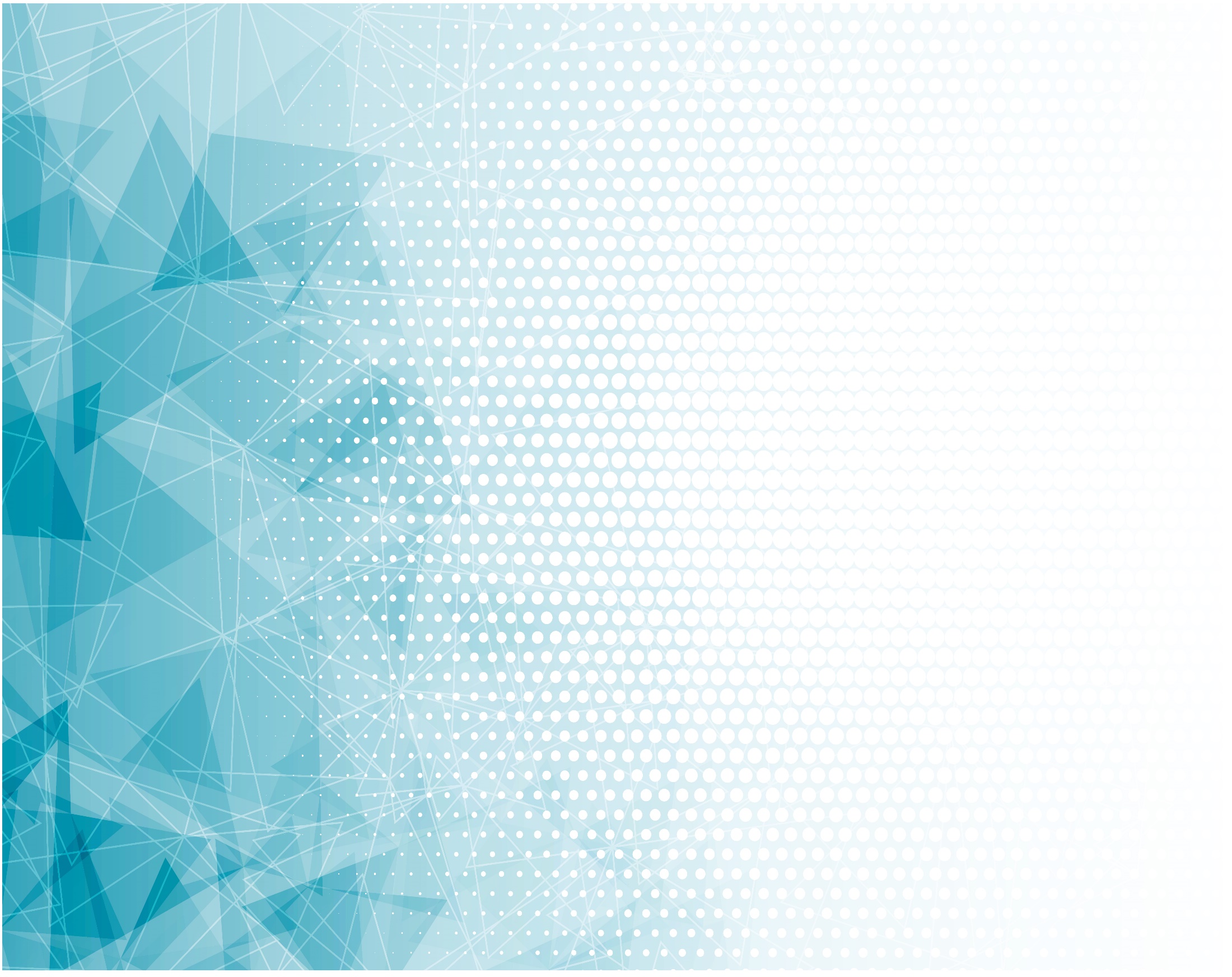 Припев:
Мы одна семья,
В Нём едины мы,
Когда цель одна,
В Нём едины я и ты!
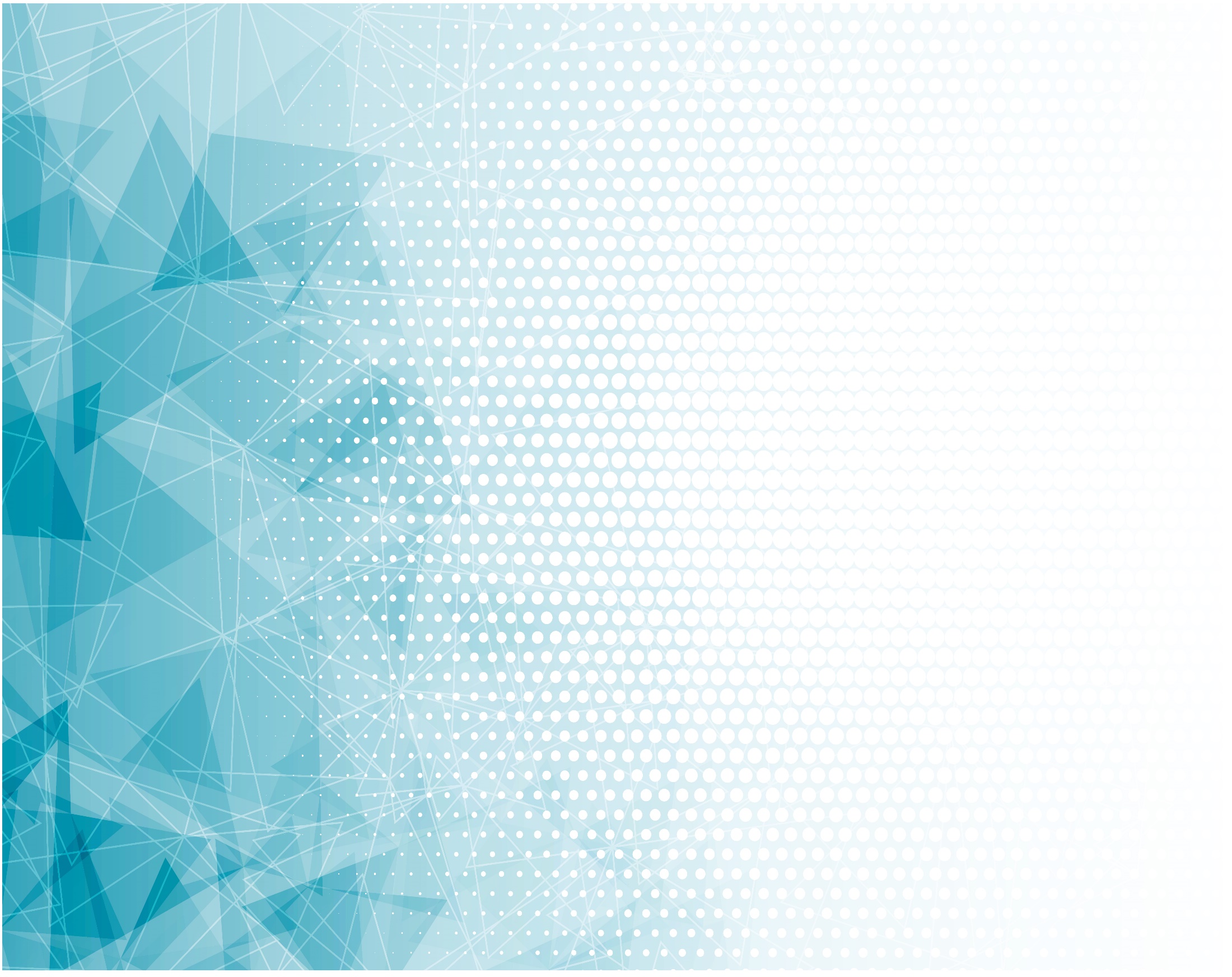 Будем мир 
Хранить в семье,
Созидая милость Божью,
Благовествуя о Христе,
Станем светом 
Мы на земле!
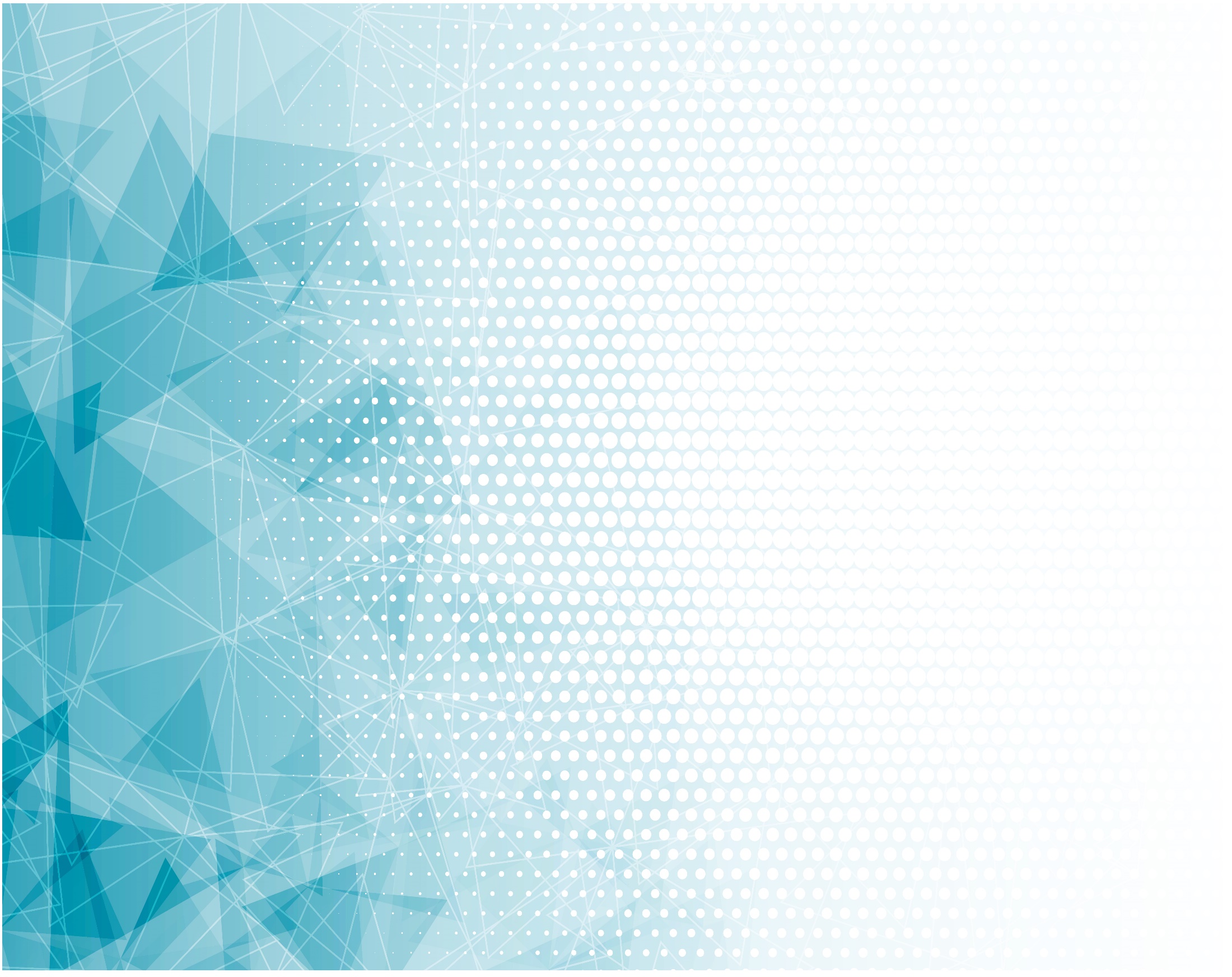 Припев:
Мы одна семья,
В Нём едины мы,
Когда цель одна,
В Нём едины я и ты!
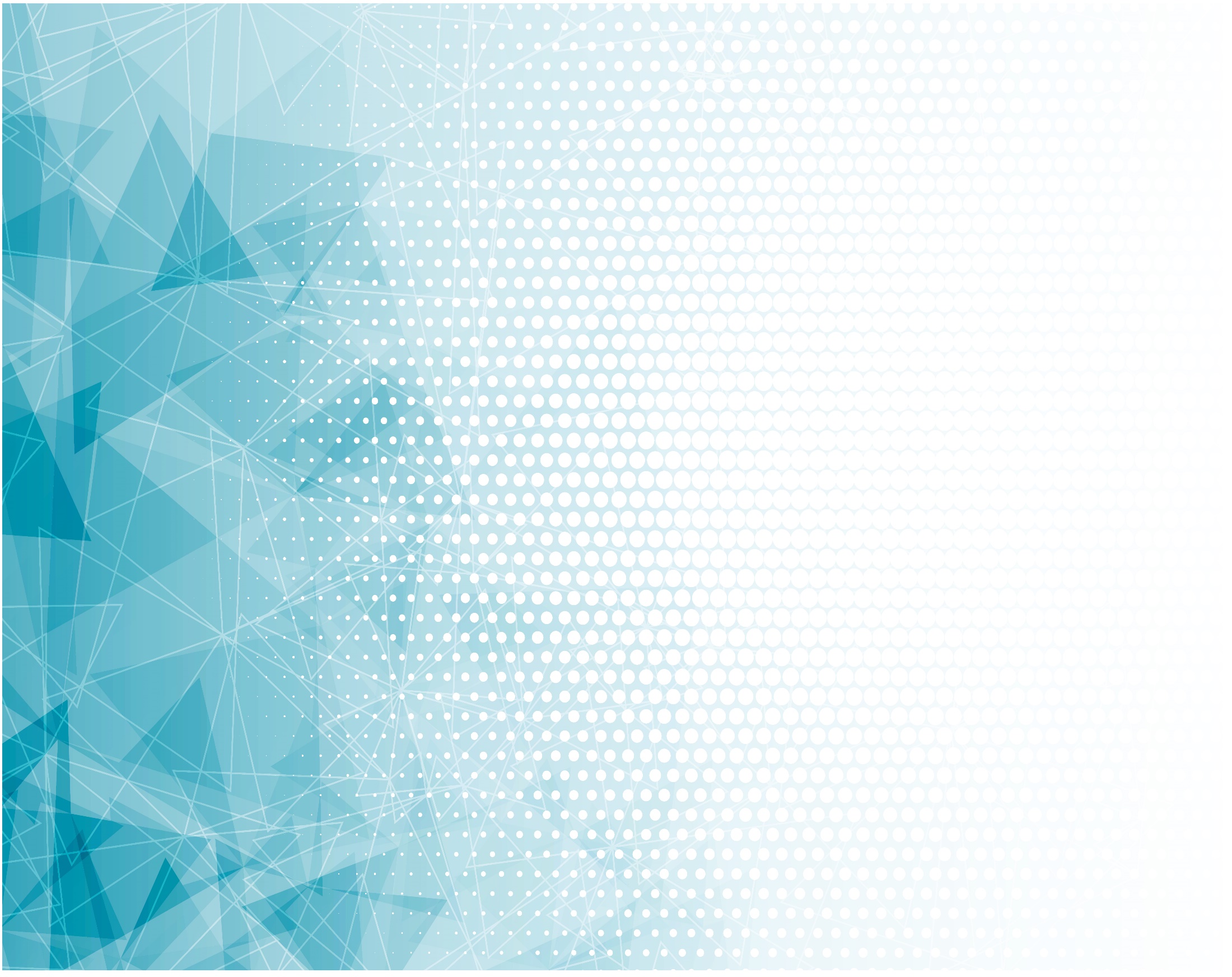 Отец, 
Мы все 
Твои дети, (дети), 
Семьёй единой 
Связаны мы.
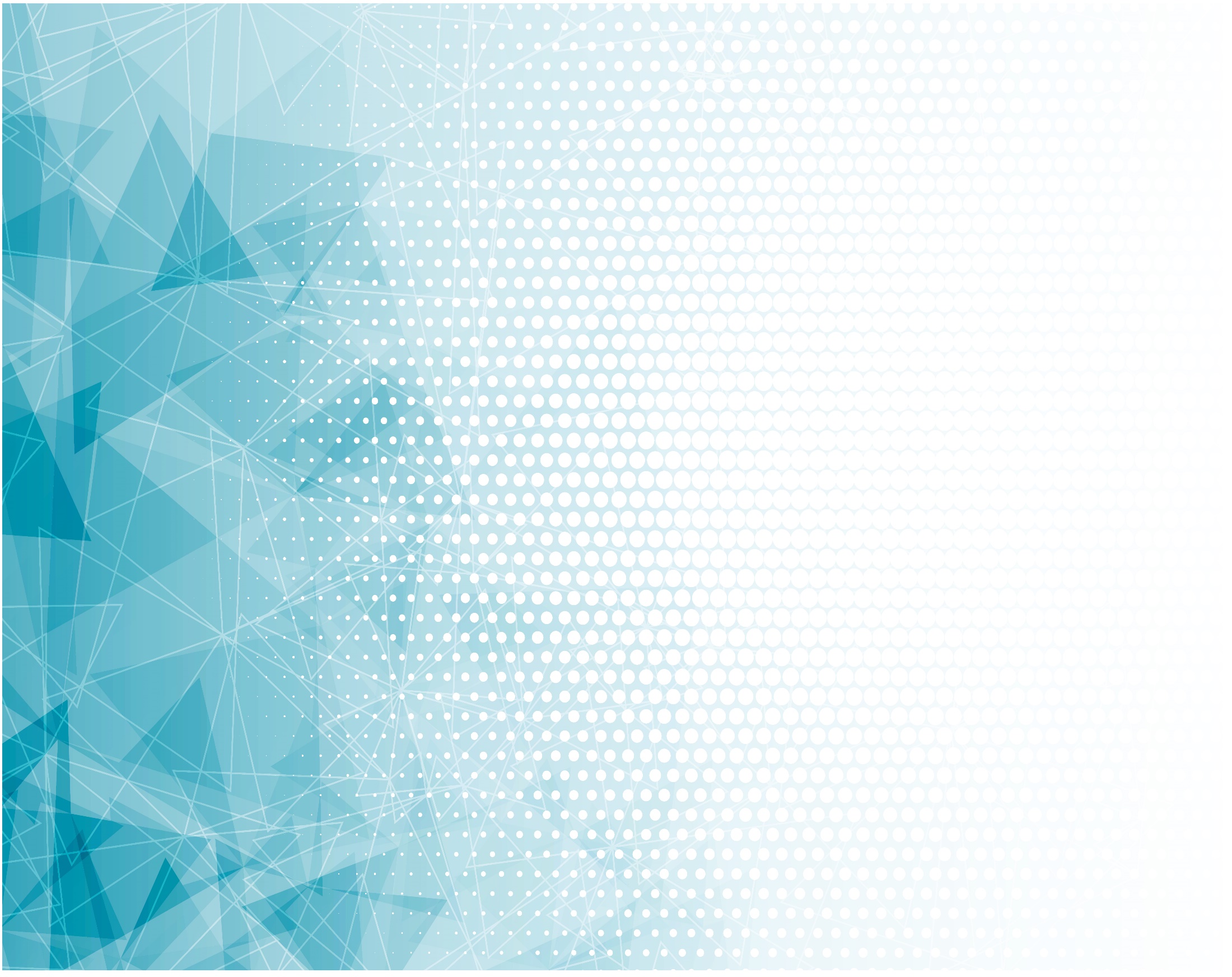 Твою любовь 
Пусть каждый 
Заметит,
Расскажет миру, 
Как дивен Ты.
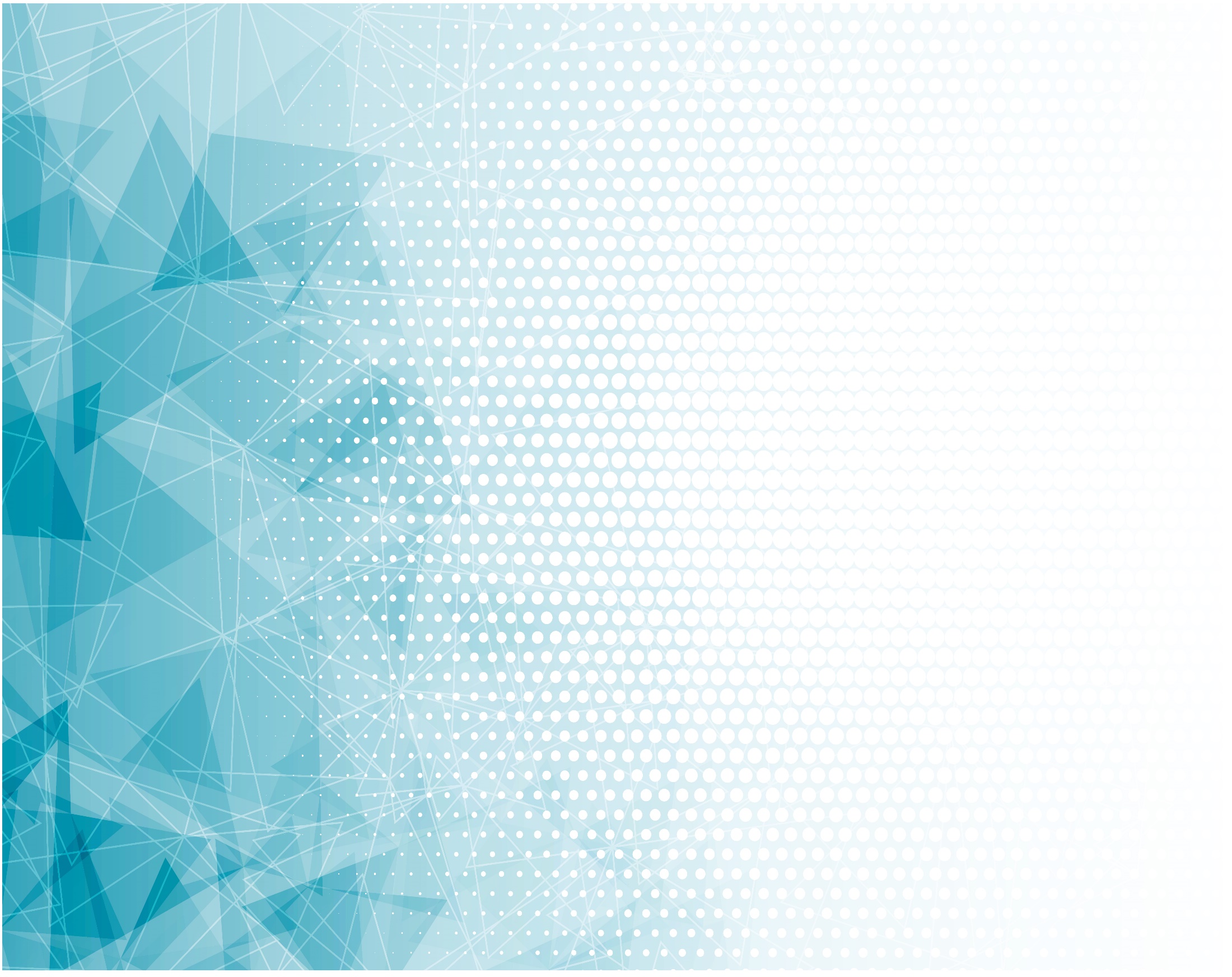 Отец, 
Мы все 
Твои дети, (дети), 
Семьёй единой 
Связаны мы.
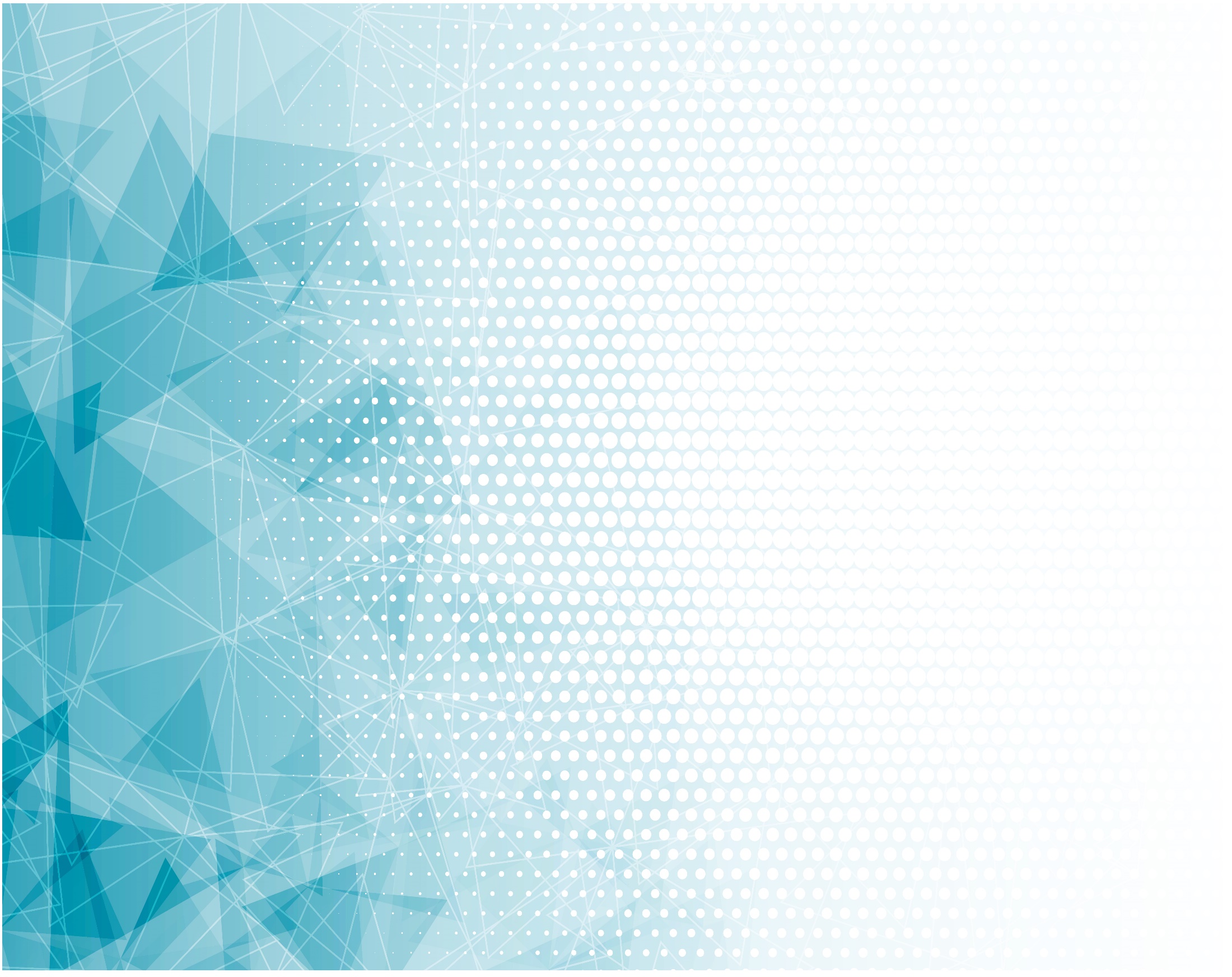 Твою любовь 
Пусть каждый 
Заметит,
Расскажет миру, 
Как дивен Ты.